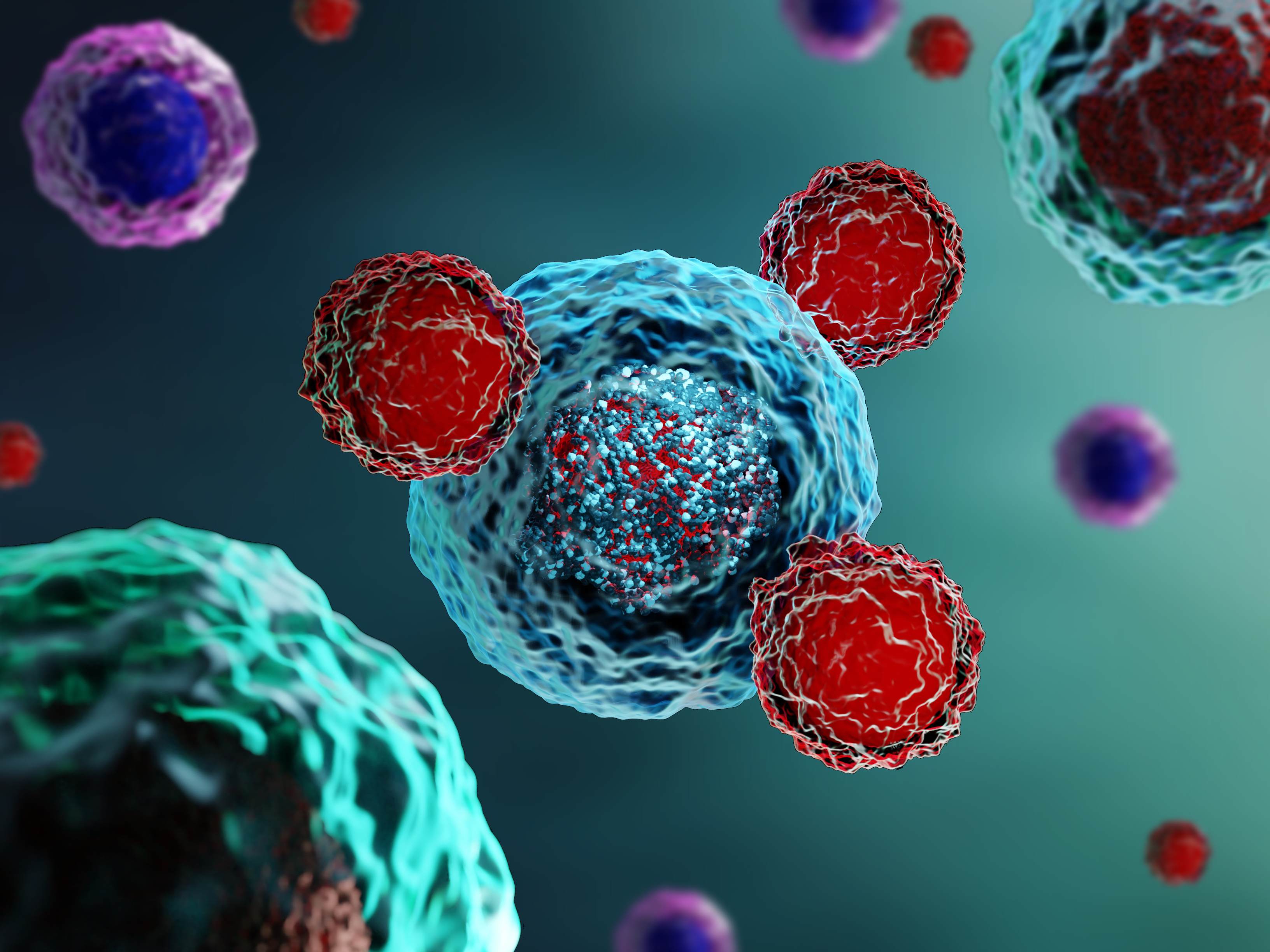 Introduction to Chimeric Antigen Receptor (CAR) T-cell Therapy
Peter Riedell, MD
University of Chicago Medicine Comprehensive Cancer Center
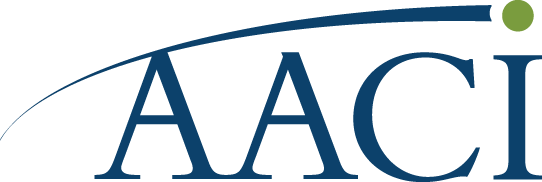 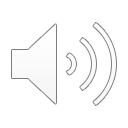 Introduction to CAR T-cell Therapy
Learning Objectives
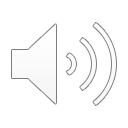 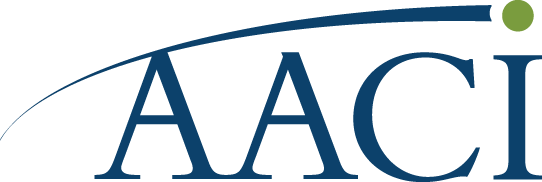 Introduction to CAR T-cell Therapy
Chimeric Antigen Receptor (CAR) T-cell Therapy
Chimera: part antibody molecule, part T-cell–activating molecule
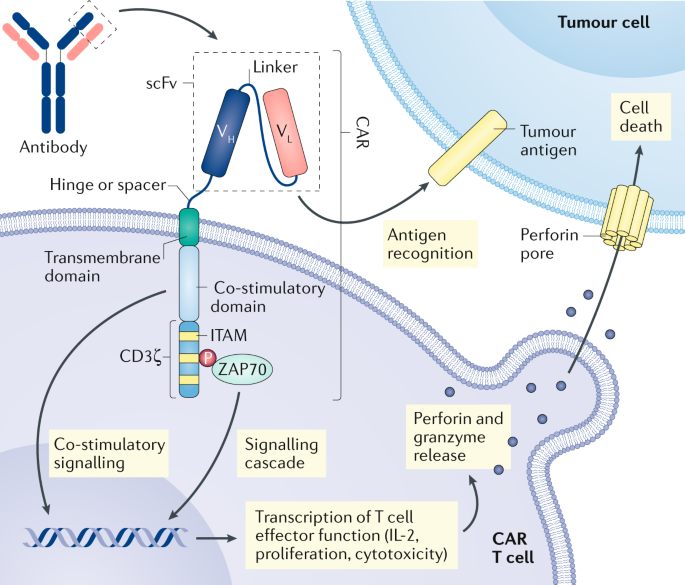 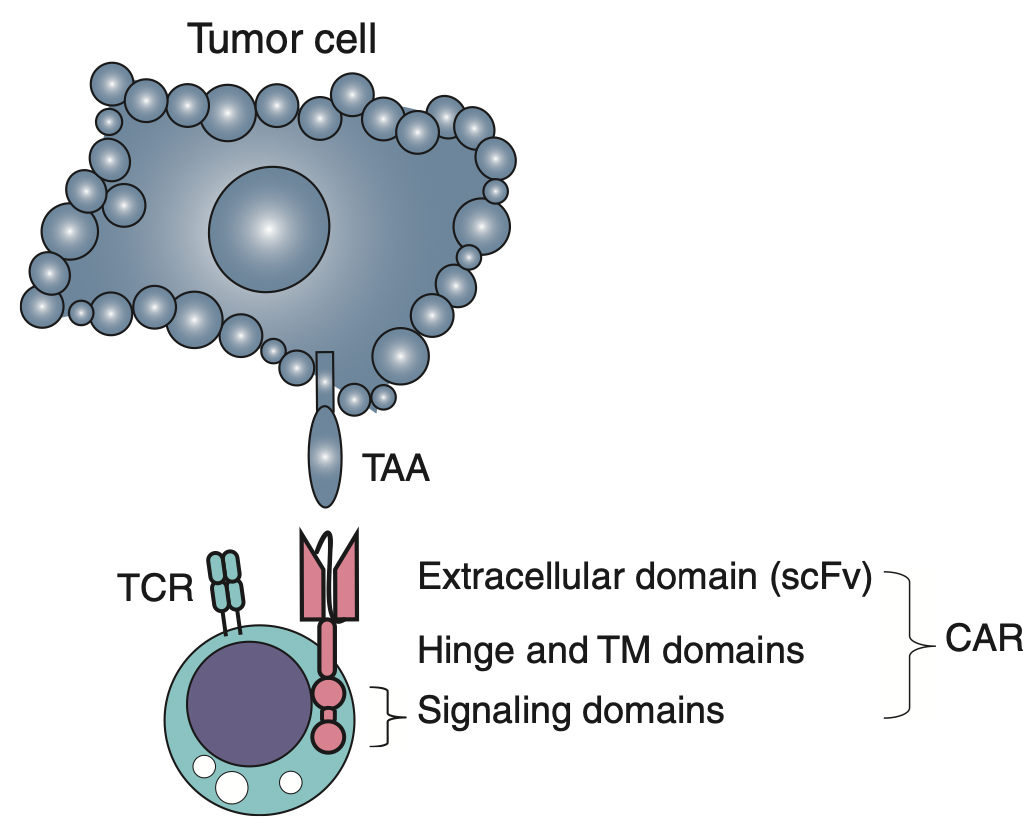 CAR T-cell
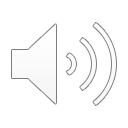 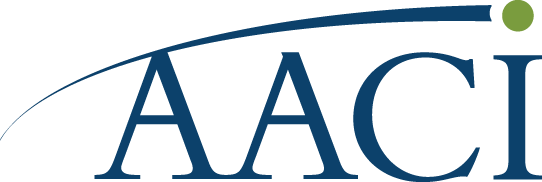 Larson RC, et al. Nat Rev Cancer. 2021;21:145-161
Introduction to CAR T-cell Therapy
CAR T-cell Clinical Process
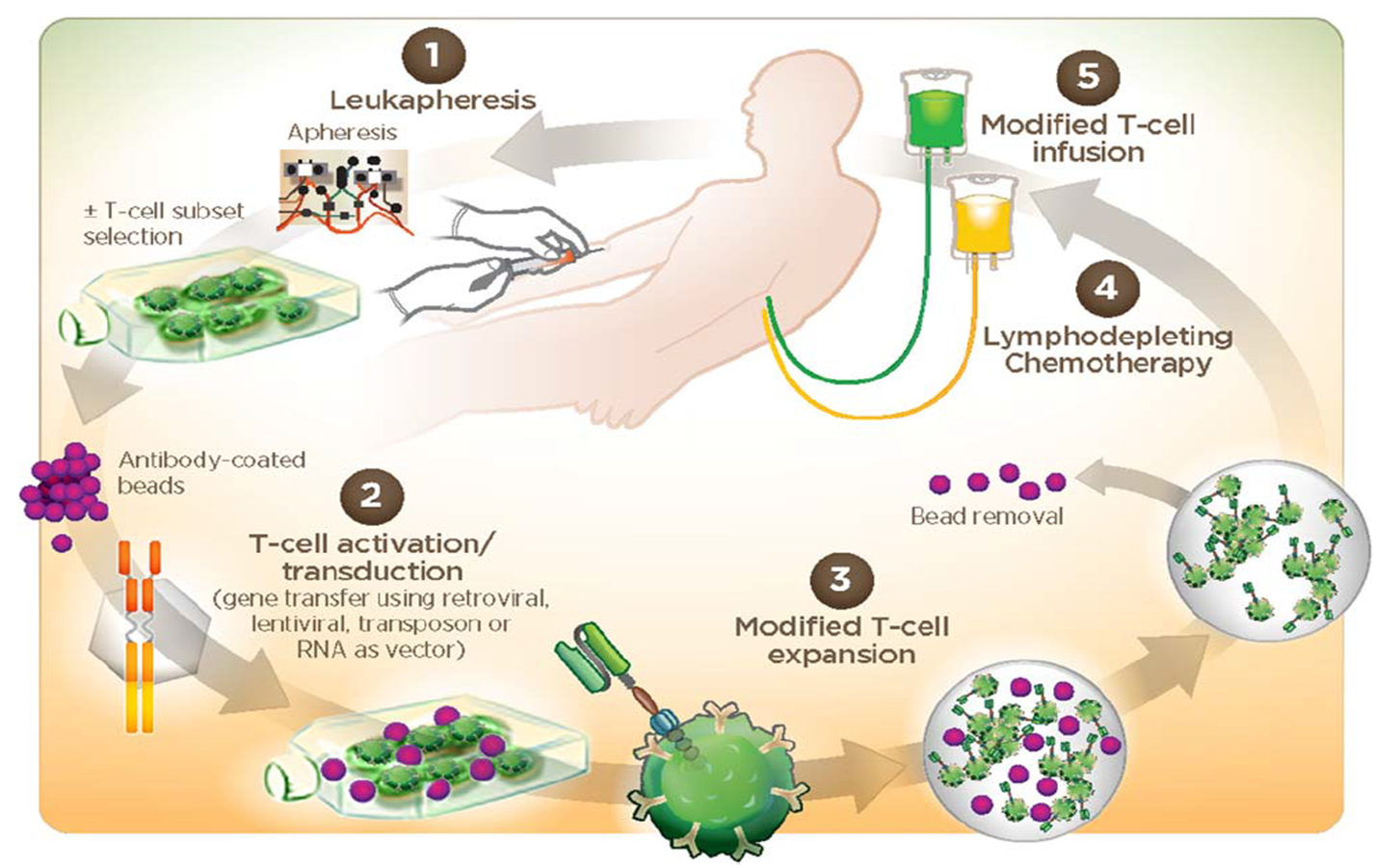 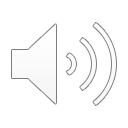 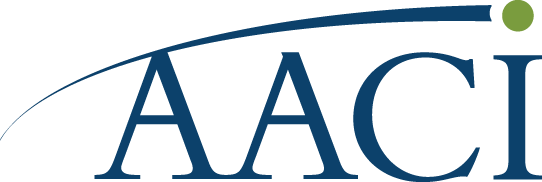 Frey N, et al. Am J Hematol. 2016;91:146-150
Introduction to CAR T-cell Therapy
2024 Snapshot of CAR T-cell Therapy Regulatory Approval in Leukemia, Lymphoma, and Myeloma
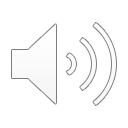 1L: first-line; CIT: chemoimmunotherapy; R/R: relapsed or refractory; autoSCT: autologous stem cell transplantation
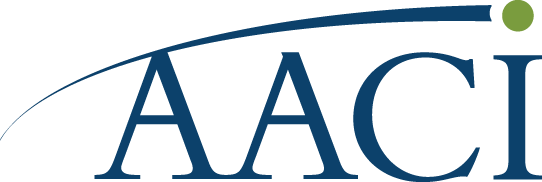 Introduction to CAR T-cell Therapy
Identifying Appropriate Candidates for CAR T-cell Therapy
Patient Considerations
Age is NOT a barrier
Fitness/functional status
Assess relevant comorbidities
Potentially mitigate with close monitoring and specialty consultation
Disease burden and characteristics
Prior treatment response
Further considerations
24/7 caregiver support
Reside in proximity of treating center for 30 days following infusion
No driving for 8 weeks following infusion
Financial toxicity
Logistics
Measurable Disease
NOTE: Transplant ineligible ≠ CAR T ineligible
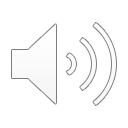 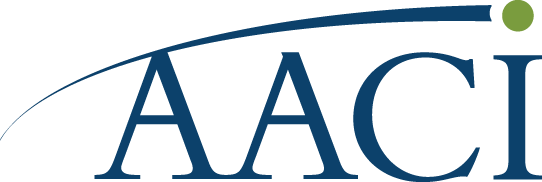 Shadman M, et al. Blood. 2022;139(9):1330-1339
Frontzek F, et al. Ther Adv Hematol. 2022;13:20406207221103321
González Barca E. Front. Immunol. 2022;13:909008.
Introduction to CAR T-cell Therapy
CAR T-cell Therapy Toxicity
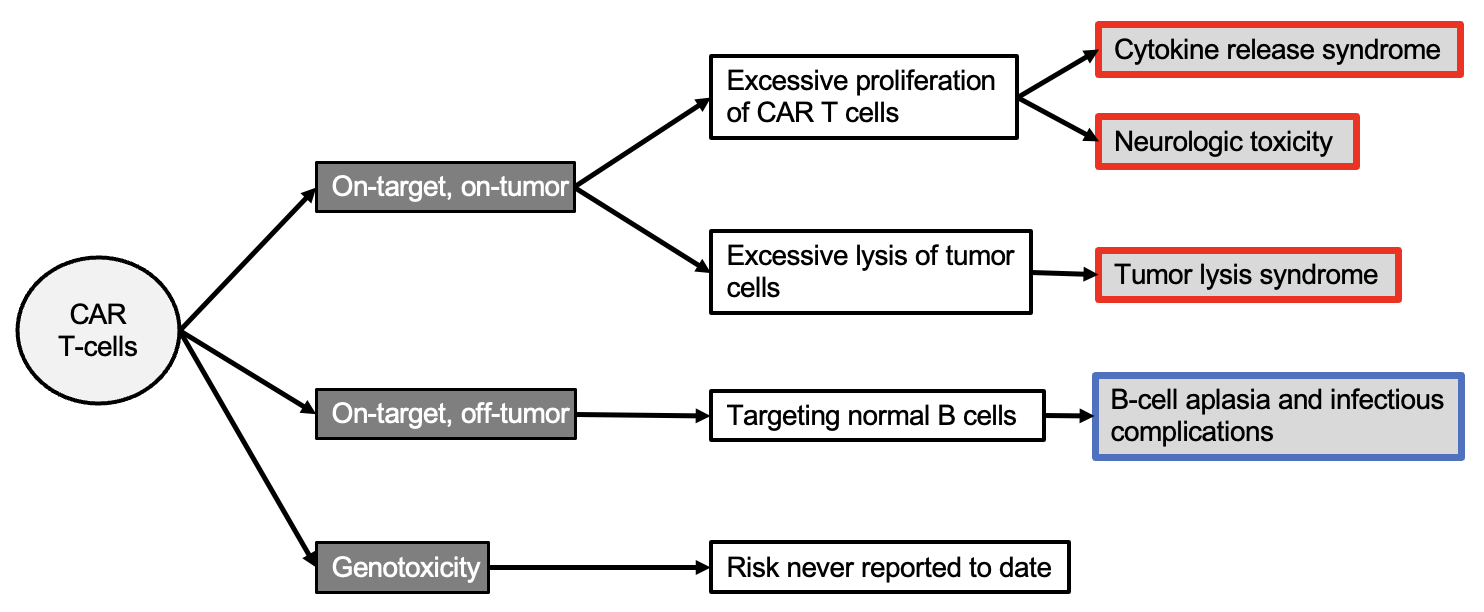 Within first 30 days
Beyond first 30 days
Unclear risk to date
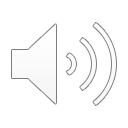 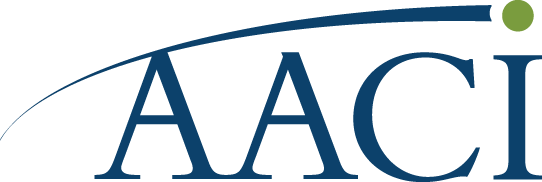 Adapted from Kalaitsidou et al. Immunotherapy, 2015
Introduction to CAR T-cell Therapy
Cytokine Release Syndrome (CRS)
CRS results from high-level immune activation
Massive release of cytokines/chemokines from CAR T cells, dendritic cells, monocytes/macrophages, etc.
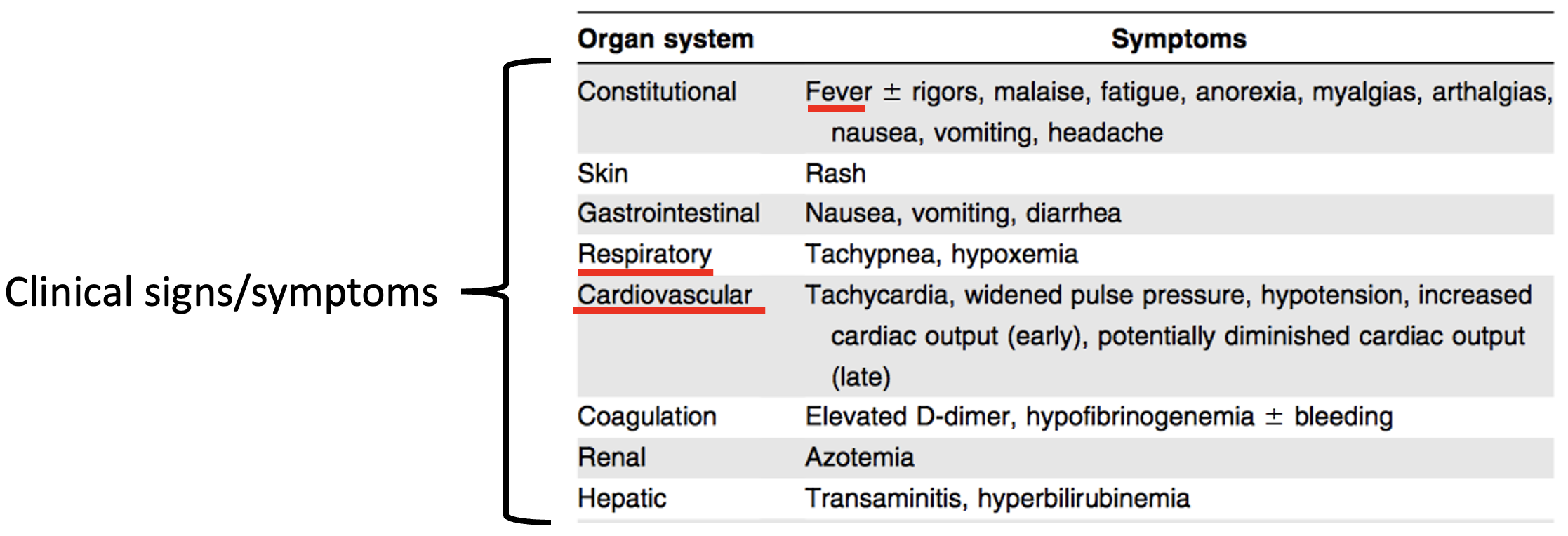 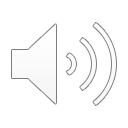 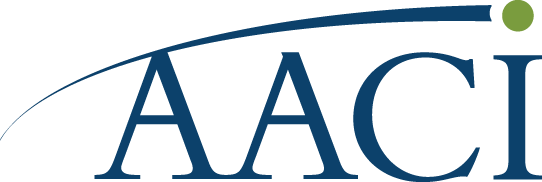 Lee DW et al. Blood. 2014;124(2):188-195.
Introduction to CAR T-cell Therapy
CAR T-cell Neurologic Toxicity
Immune Effector Cell-Associated Neurotoxicity Syndrome (ICANS)

Can present with:
Impairment of cognitive skills 
Altered level of consciousness
Aphasia
Motor weakness
Seizures
Cerebral edema
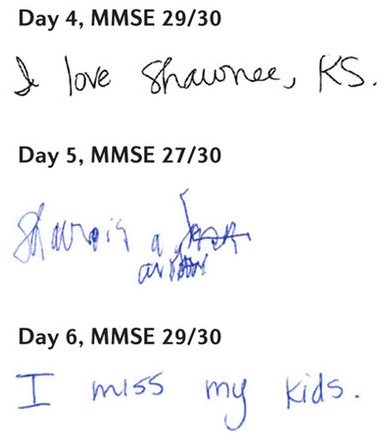 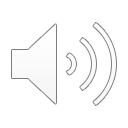 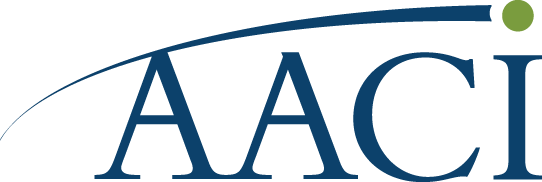 Lee DW et al. Biol Blood Marrow Transplant. 2019;25:625-638. 
Neelapu SS et al. Nat Rev Clin Oncol. 2018;15:47-62.
Introduction to CAR T-cell Therapy
Toxicity Management: Anti–IL-6 and Corticosteroids
Immune Effector Cell
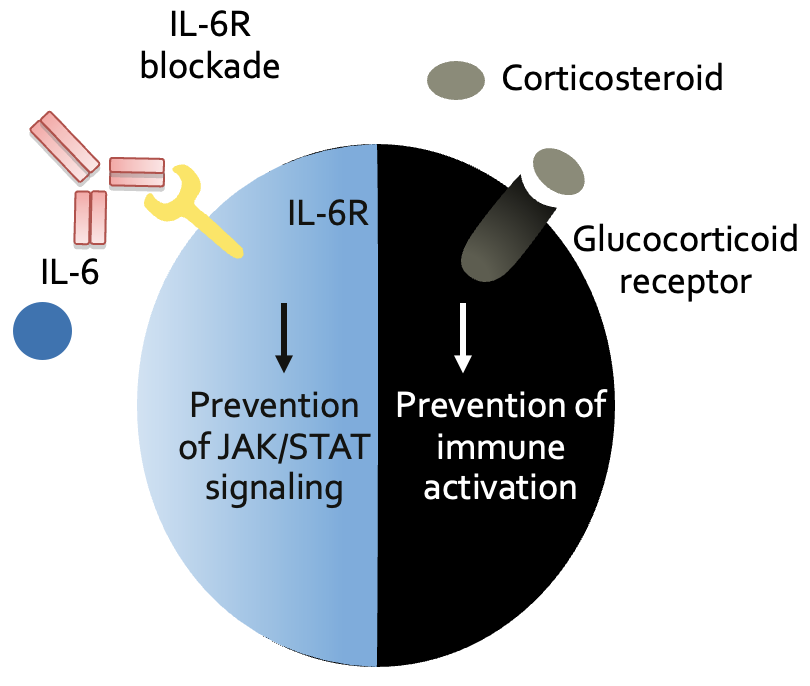 Tocilizumab
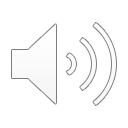 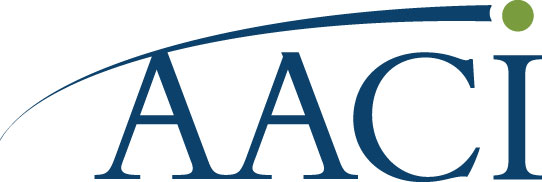 Bonifant CL, et al. Oncolytics. 2016;3:16011
Lee DW, et al. Blood. 2014;124:188-195.
Introduction to CAR T-cell Therapy
CAR T-cell Therapy Workflow
Initial Consult Visit 
Meet clinic team, review CAR T-cell therapy, sign treatment consent, schedule required evaluation testing
2-4 Weeks (may be extended due to insurance approval timelines)
Evaluation Testing
Apheresis
T-cell collection 3–5 hours
~17-40 Days
Bridging Therapy
(As indicated)
Lymphodepleting Chemotherapy
(3 days)
Inpatient/Outpatient Treatment
Takes ~4–10 weeks from initial consult to start of lymphodepleting chemotherapy
CAR T-cell infusion (Day 0)
~ 7- to 14-day monitoring
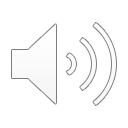 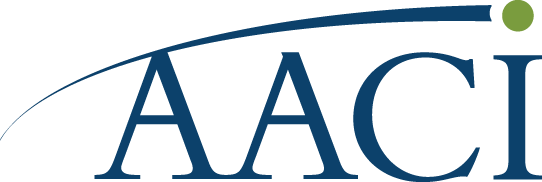 Discharge to outpatient clinic
Introduction to CAR T-cell Therapy
Post Infusion Care- Initial 4 Weeks
Proximity to treatment center
No driving for 8 weeks
24/7 caregiver when not admitted
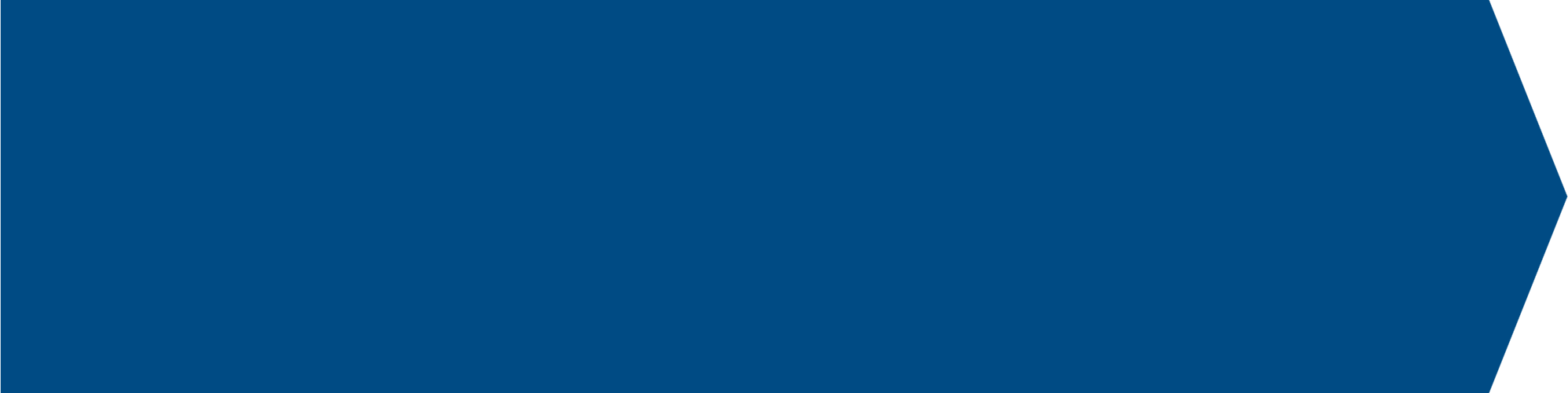 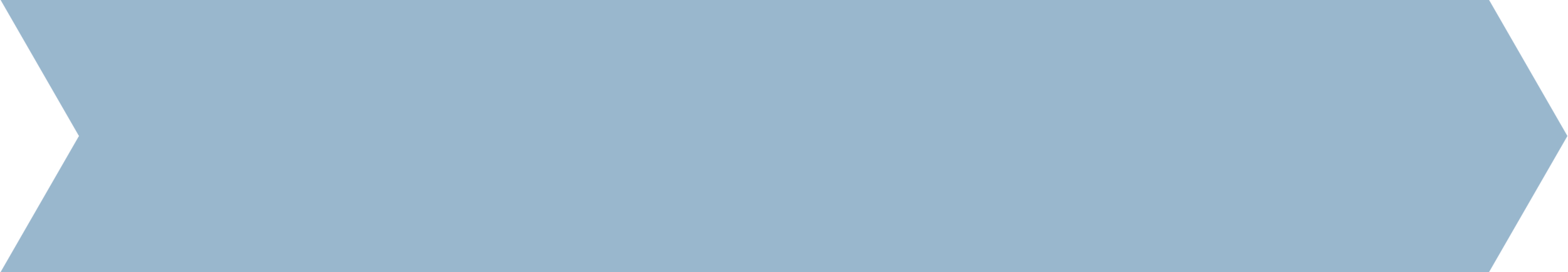 Initial 4 weeks
Beyond 4 weeks
Potential Side Effects
CRS: antipyretics, tocilizumab, and corticosteroids
ICANS: anti-seizure prophylaxis, corticosteroids
Cytopenias: Growth factors, transfusion support
Febrile neutropenia, infection (bacterial, viral, other): prophylaxis and prompt treatment
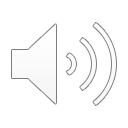 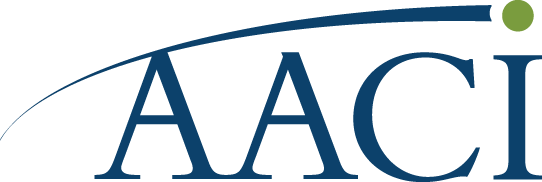 Introduction to CAR T-cell Therapy
Post Infusion Care: Beyond 4 Weeks
Transition back home
No driving until 8 weeks
Labs and visits with oncologists per transition of care plan
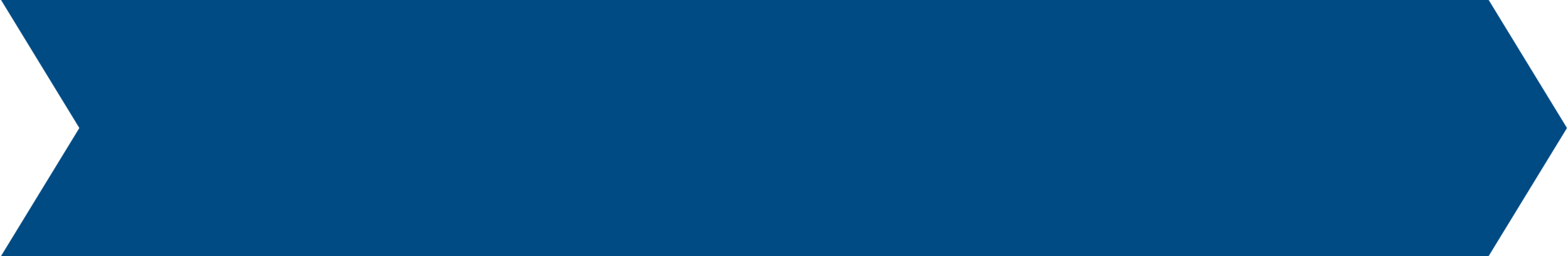 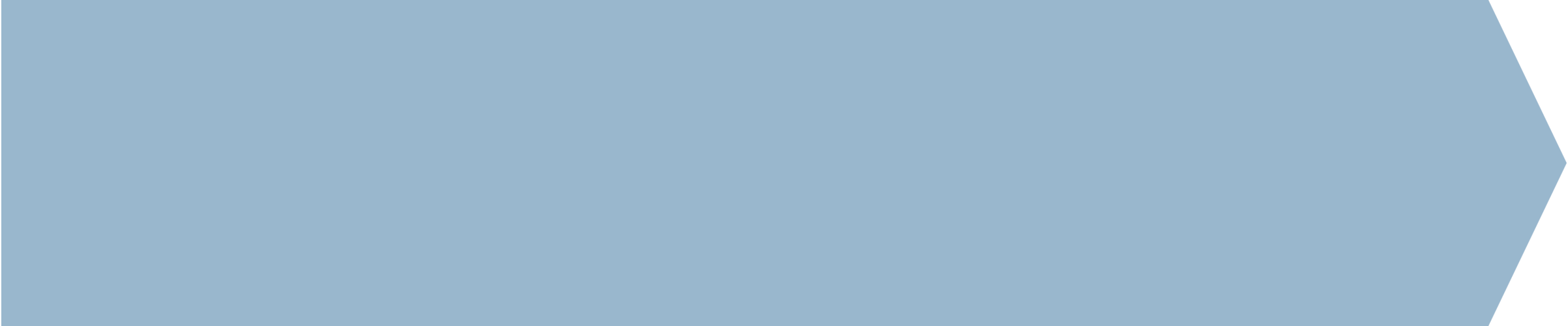 Beyond 4 weeks
Initial 4 weeks
Potential Side Effects
Neurologic toxicity: Low incidence; close monitoring
Prolonged cytopenias: Growth factors, transfusion support, stem cell boosts
Prevention of infection: Consider IVIG if IgG <400 and recurrent infections, prophylactic anti-microbials (PJP and antiviral prophylaxis), immunizations
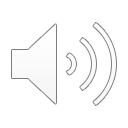 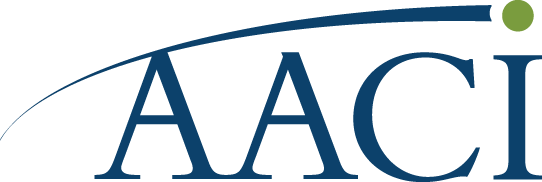 Introduction to CAR T-cell Therapy
How Can Treatment Centers and Referring Providers Collaborate to Facilitate CAR T-cell Therapy?
Early referral strongly encouraged
CAR T-cell therapy is a multi-step process (e.g., clinical testing, insurance approval, apheresis)
May limit exposure to additional lines of therapy

Coordinate and monitor toxicity related to bridging therapy, as indicated 

Manage and support patients following their CAR T-cell treatment
Measurable Disease
Monitor for ongoing and new onset toxicities and collaborate with treating center to effectively manage
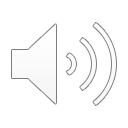 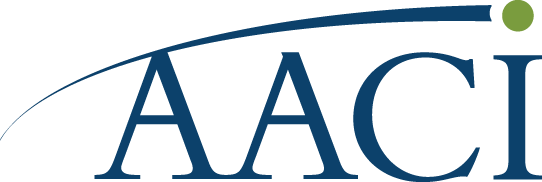 Introduction to CAR T-cell Therapy
Conclusions
CAR T-cell therapy has demonstrated deep and often durable responses in select hematologic malignancies
FDA approvals in B-cell lymphomas, ALL, and multiple myeloma

Potential toxicities include CRS, neurologic toxicity, and infections
Manageable with anti-cytokine therapy, anti-microbials, IVIG, and supportive care

CAR T-cell candidacy is more liberal than stem cell transplantation
Age is NOT a barrier
Consider overall fitness, psychosocial support, and logistics

Collaborate with treatment centers to facilitate safe and timely CAR T-cell therapy
Early referral is key
Support and manage patients returning for local follow-up
Measurable Disease
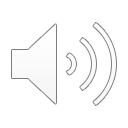 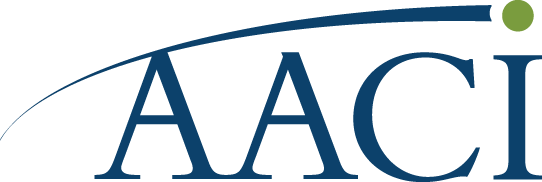 Thank You
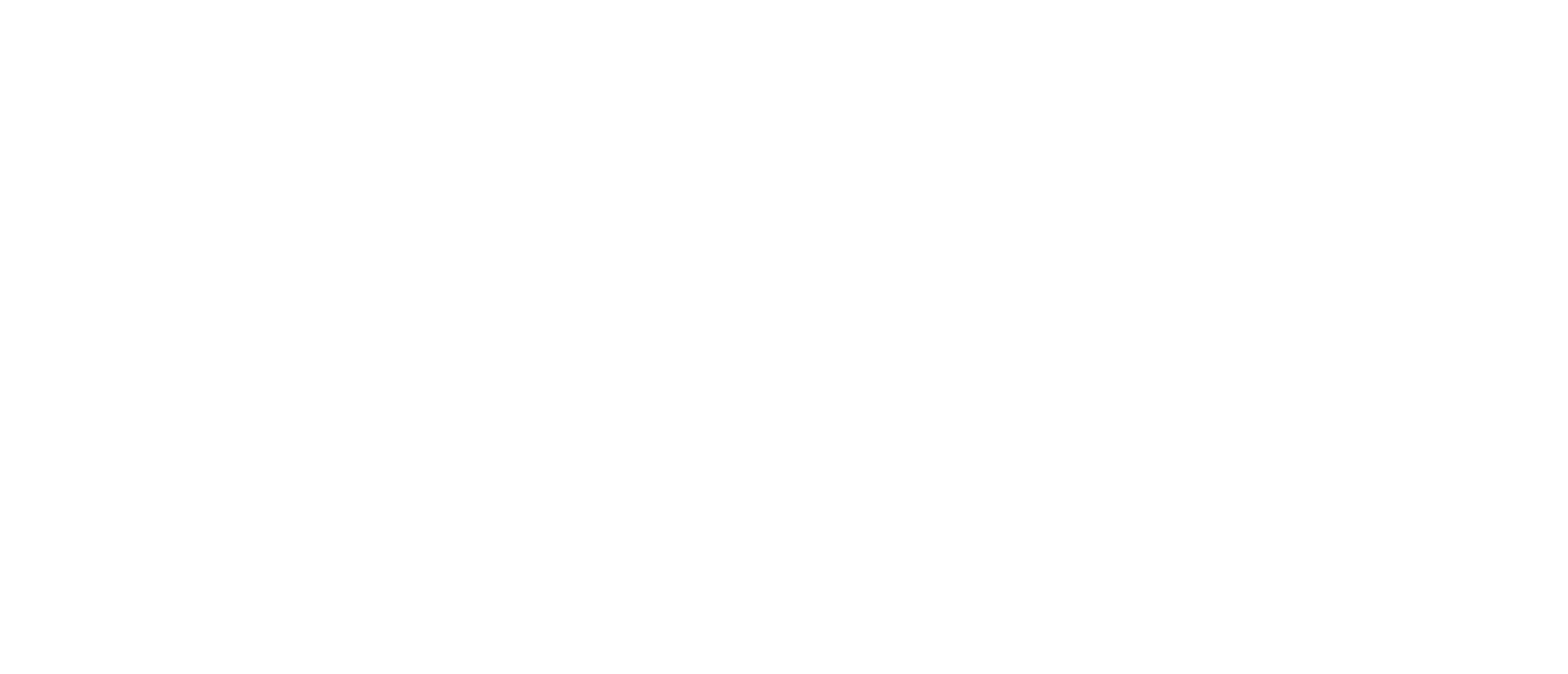 Please contact Hailey Honeycutt (hailey@aaci-cancer.org) with feedback, comments, or questions regarding this content.